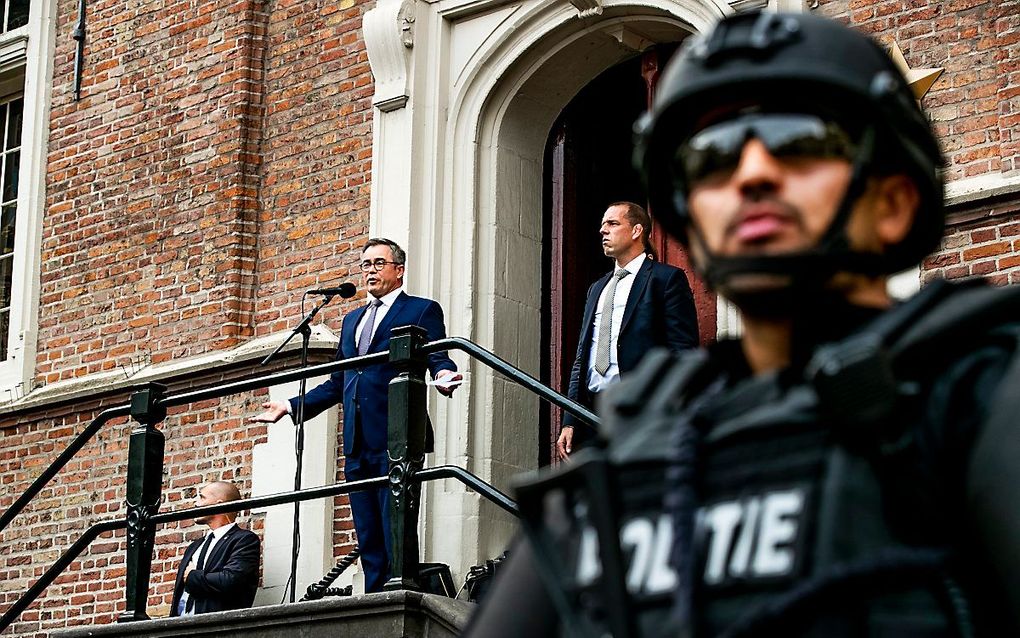 Hier de titel van de presentatie invoegen
Openingsdia

Beeld op de positie van dit grijze kader. 

Voeg een afbeelding toe
Muis-klik rechts op de afbeelding en selecteer ‘Bijsnijden’
Pas de breedte van de afbeelding aan en zonodig de uitsnede
Selecteer de afbeelding en ga naar menu ‘Schikken / Naar achtergrond’ om deze achter het blauwe kader te plaatsen
Verwijder dit grijze kader
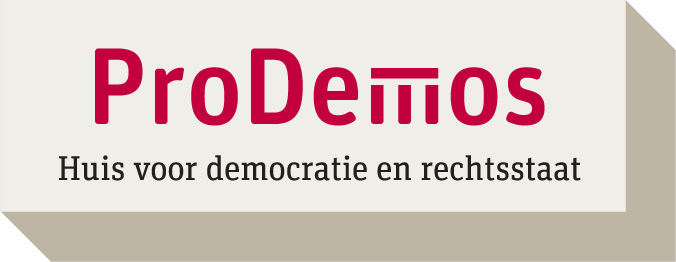 Politiek en bedreigingen
[Speaker Notes: Voeg voor de openingsdia een afbeelding toe uit het ProDemos beeldarchief.
Ga in het menu naar Schikken / Naar achtergrond
Vergroot zonodig de afbeelding, zorg dat het kader gevuld is en maak een aardige uitsnede.]
Wat is een strafbare bedreiging?
Iemand bedreigen is strafbaar als:
je iemand een zware vorm van geweld toewenst, en
je er iemand mee probeert te intimideren, en
je een specifieke persoon of organisatie bedreigt (fysiek of online).
Is een bedreiging nog steeds strafbaar als…
…je niet echt van plan was om iemand pijn te doen?
Ja!
De bedreigde persoon kan natuurlijk niet weten of jij de bedreiging meende of niet.
Is een bedreiging nog steeds strafbaar als…
…degene die bedreigd wordt er niet bang van wordt?
Ja!
Het gaat niet om het gevoel van het slachtoffer, maar het gedrag van de dader.
Bedreigingen politici nemen toe
Welke politicus is het meest bedreigd in 2022?
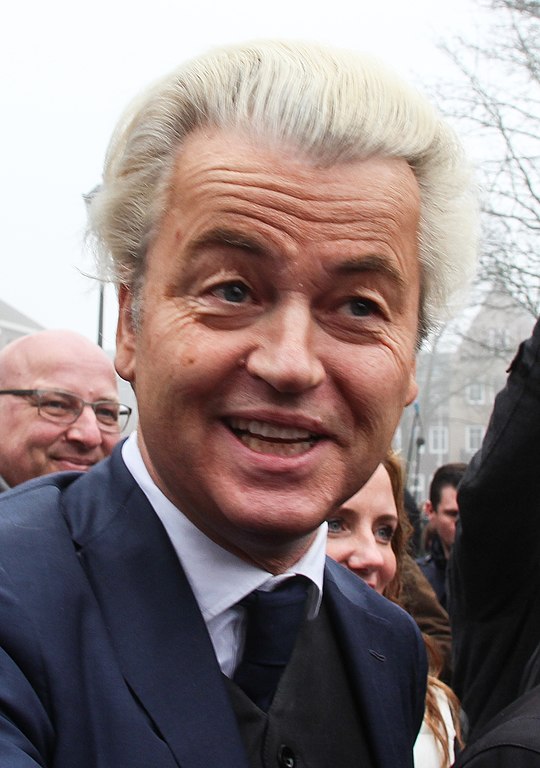 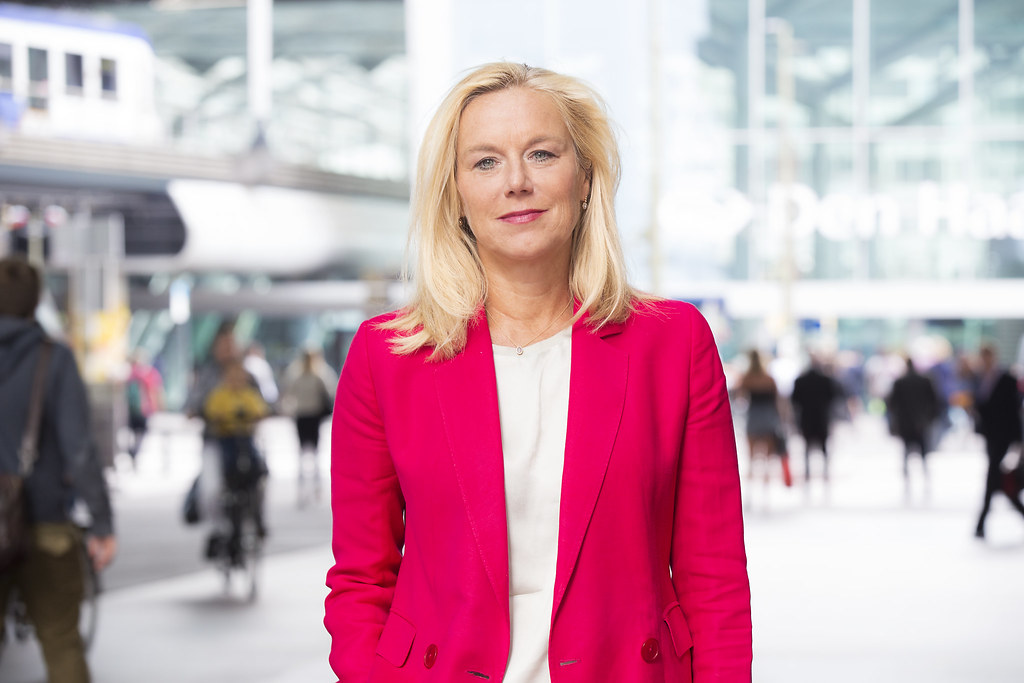 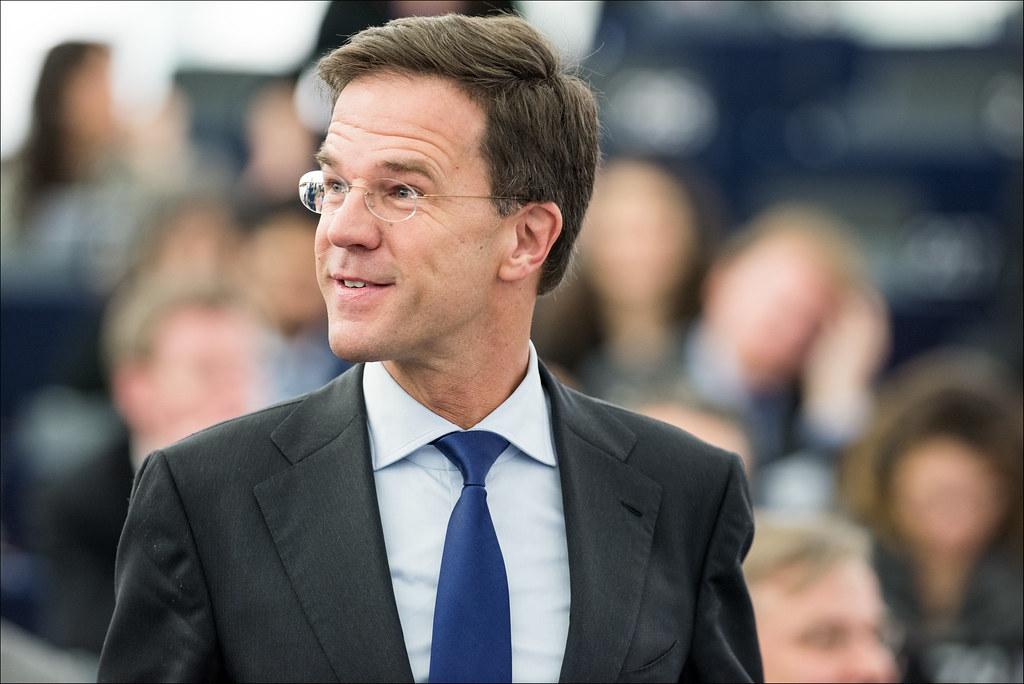 Mark Rutte
Sigrid Kaag
Geert Wilders
[Speaker Notes: Mark Rutte: Deze foto op Flickr.com van © European Union 2016 - European Parliament, gelicentieerd onder CC BY-NC-ND
Sigrid Kaag: Deze foto op Flickr.com van Foto's RVD/Arenda Oomen is gelicentieerd onder CC BY-SA
Geert Wilders: Deze foto op Wikimedia van Peter van der Sluijs is gelicentieerd onder CC BY-SA 4.0]
Welke politicus is het meest bedreigd in 2022?
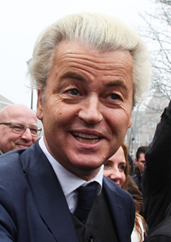 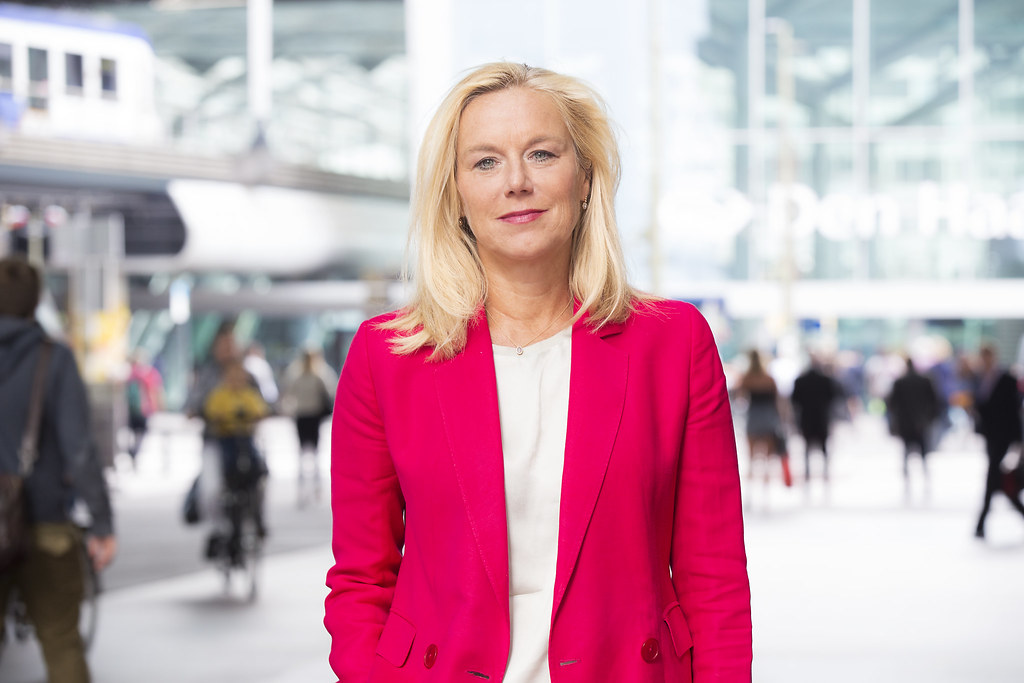 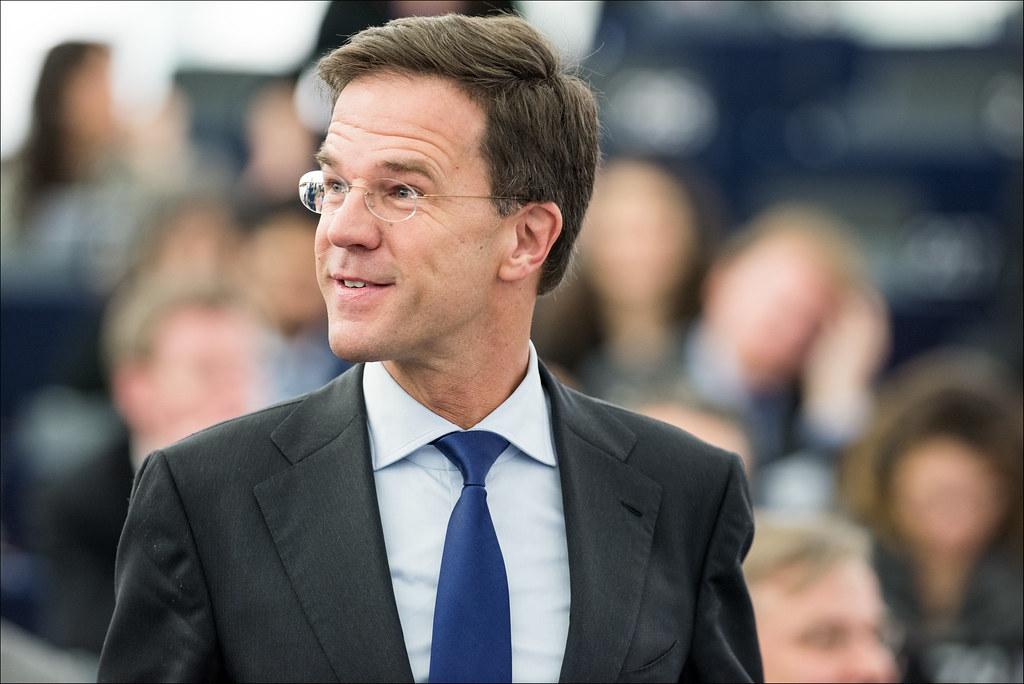 Mark Rutte
Sigrid Kaag
Geert Wilders
[Speaker Notes: Mark Rutte: Deze foto van Flickr.com van © European Union 2016 - European Parliament, gelicentieerd onder CC BY-NC-ND
Sigrid Kaag: Deze foto van Flickr.com van Foto's RVD/Arenda Oomen is gelicentieerd onder CC BY-SA
Geert Wilders: Deze foto op Wikimedia van Peter van der Sluijs is gelicentieerd onder CC BY-SA 4.0]
Sigrid Kaag
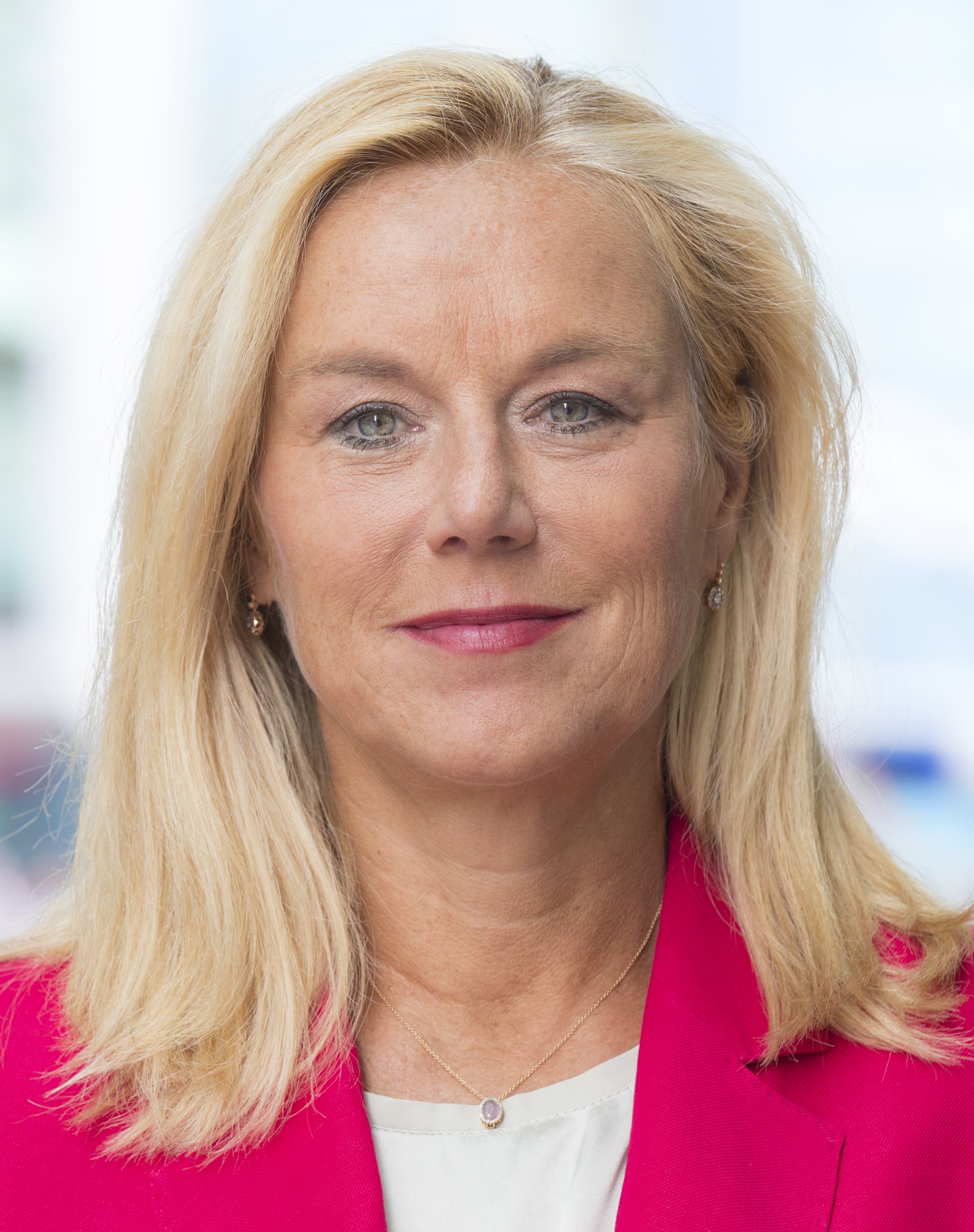 Veel bedreigingen gingen over de coronamaatregelen
Heeft een man met een fakkel voor haar deur gehad
[Speaker Notes: Door Ministerie van Buitenlandse Zaken (Foto RVD/Arenda Oomen} - https://www.flickr.com/photos/78392295@N06/44606484482/, CC BY-SA 2.0, https://commons.wikimedia.org/w/index.php?curid=92628799]
Geert Wilders
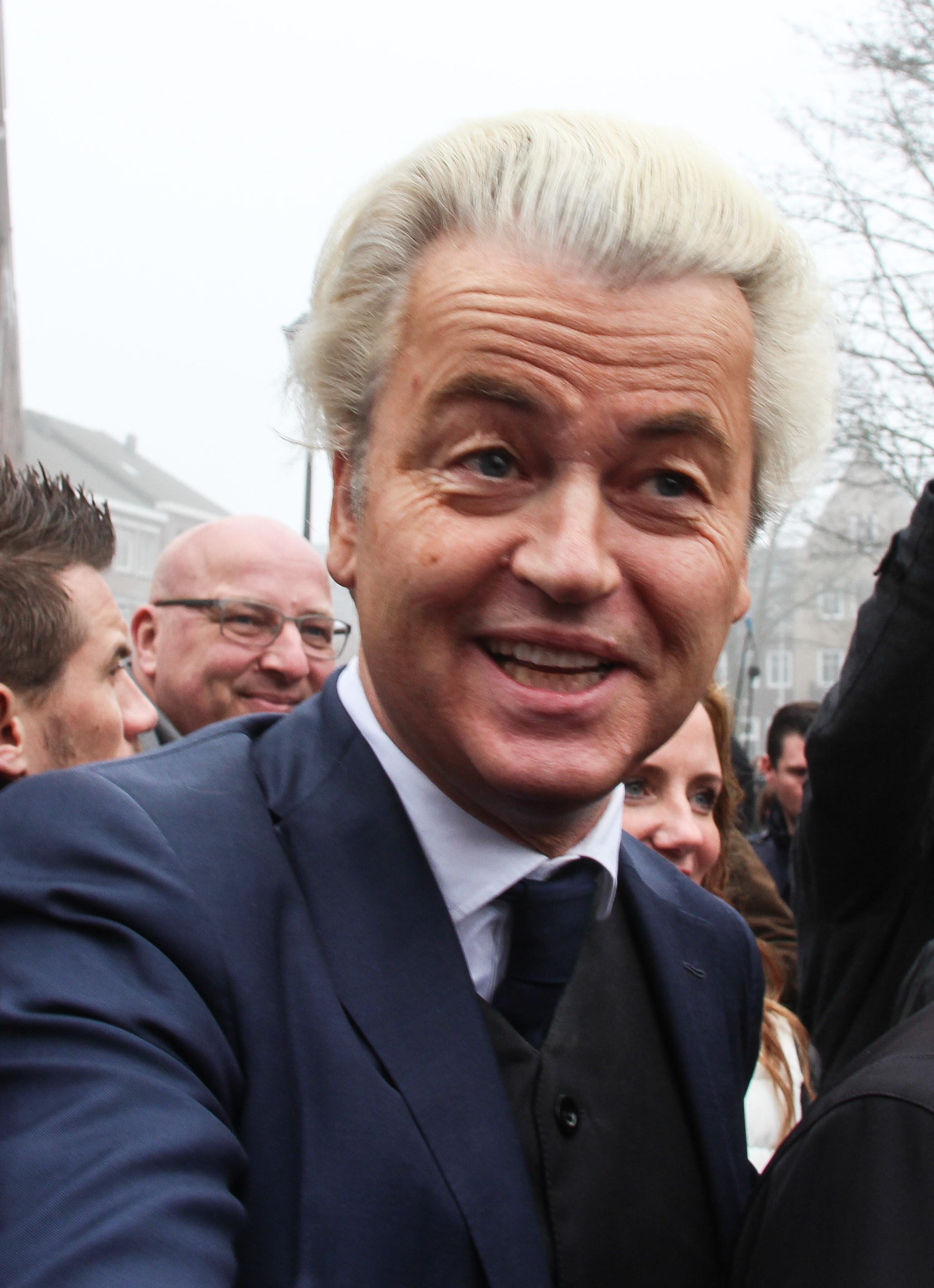 Zwaar beveiligd sinds 2004
Veel bedreigingen voor zijn kritiek op de islam
[Speaker Notes: Geert Wilders: Deze foto op Wikimedia van Peter van der Sluijs is gelicentieerd onder CC BY-SA 4.0]
Ulysse Ellian
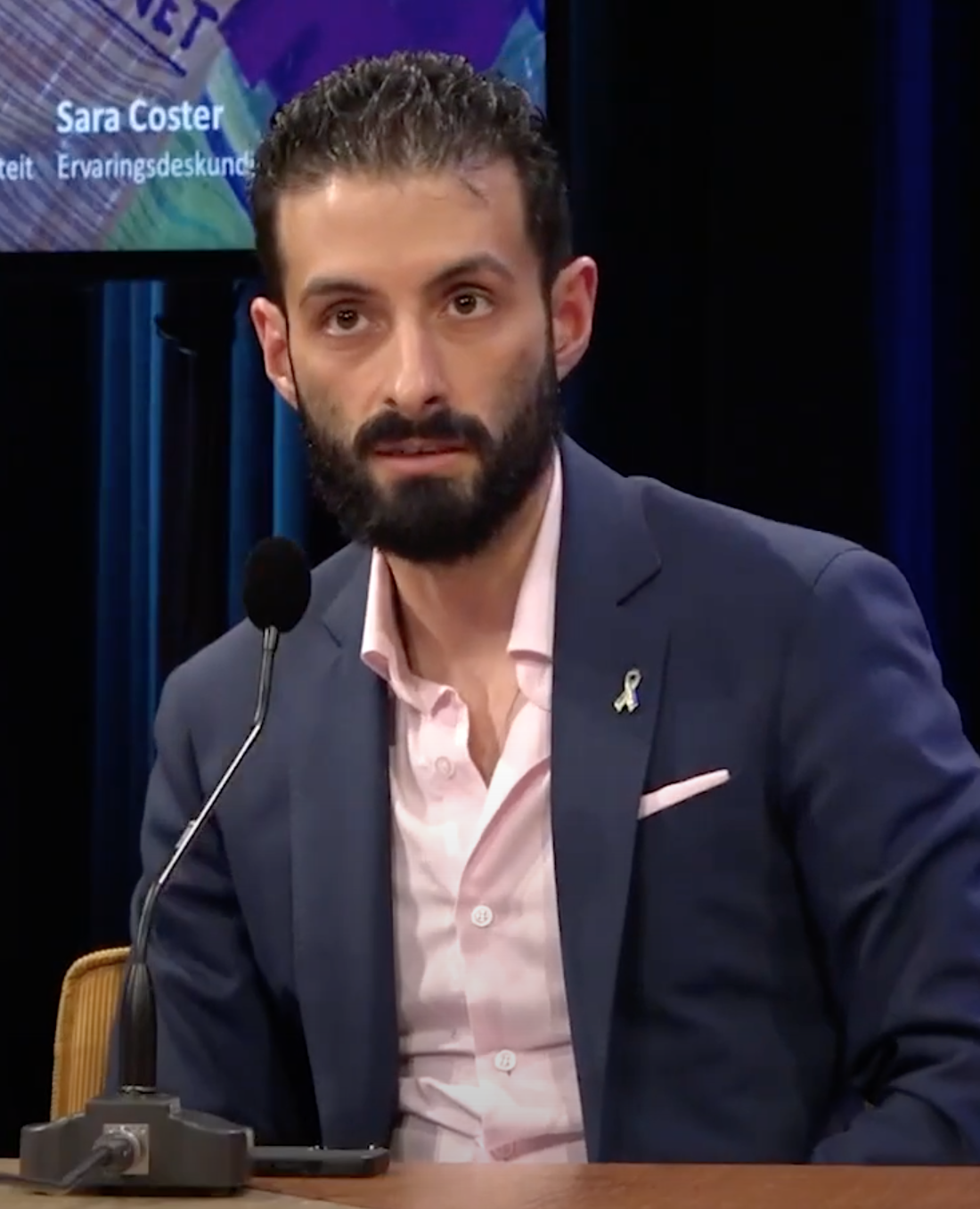 Is kritisch op de beveiliging van zware criminelen zoals Taghi
Waarschijnlijk bedreigd door de onderwereld
[Speaker Notes: Door De Balie - Meer dan twee ouders: regenbooggezinnen in de wet, CC BY 3.0, https://commons.wikimedia.org/w/index.php?curid=122123743]
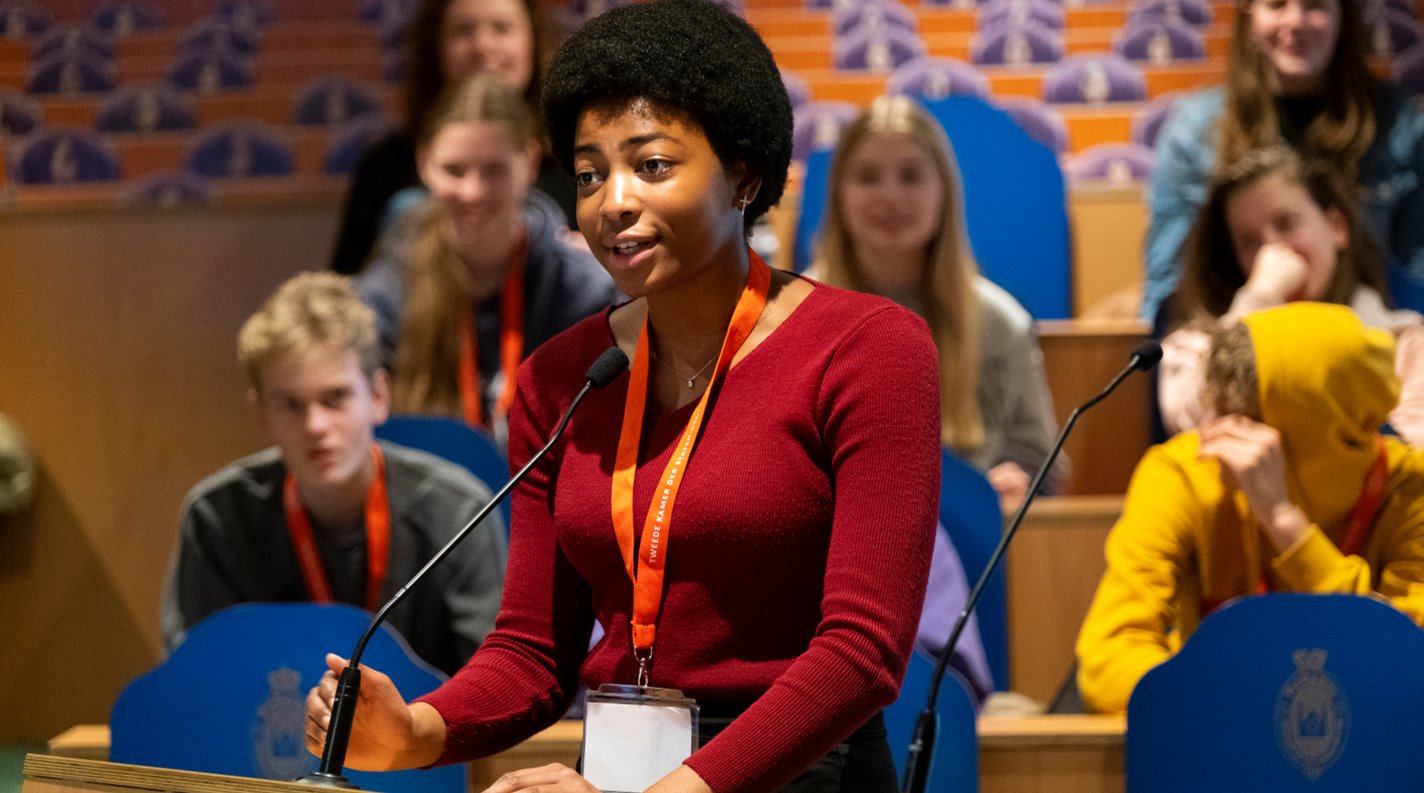 Over de lijn
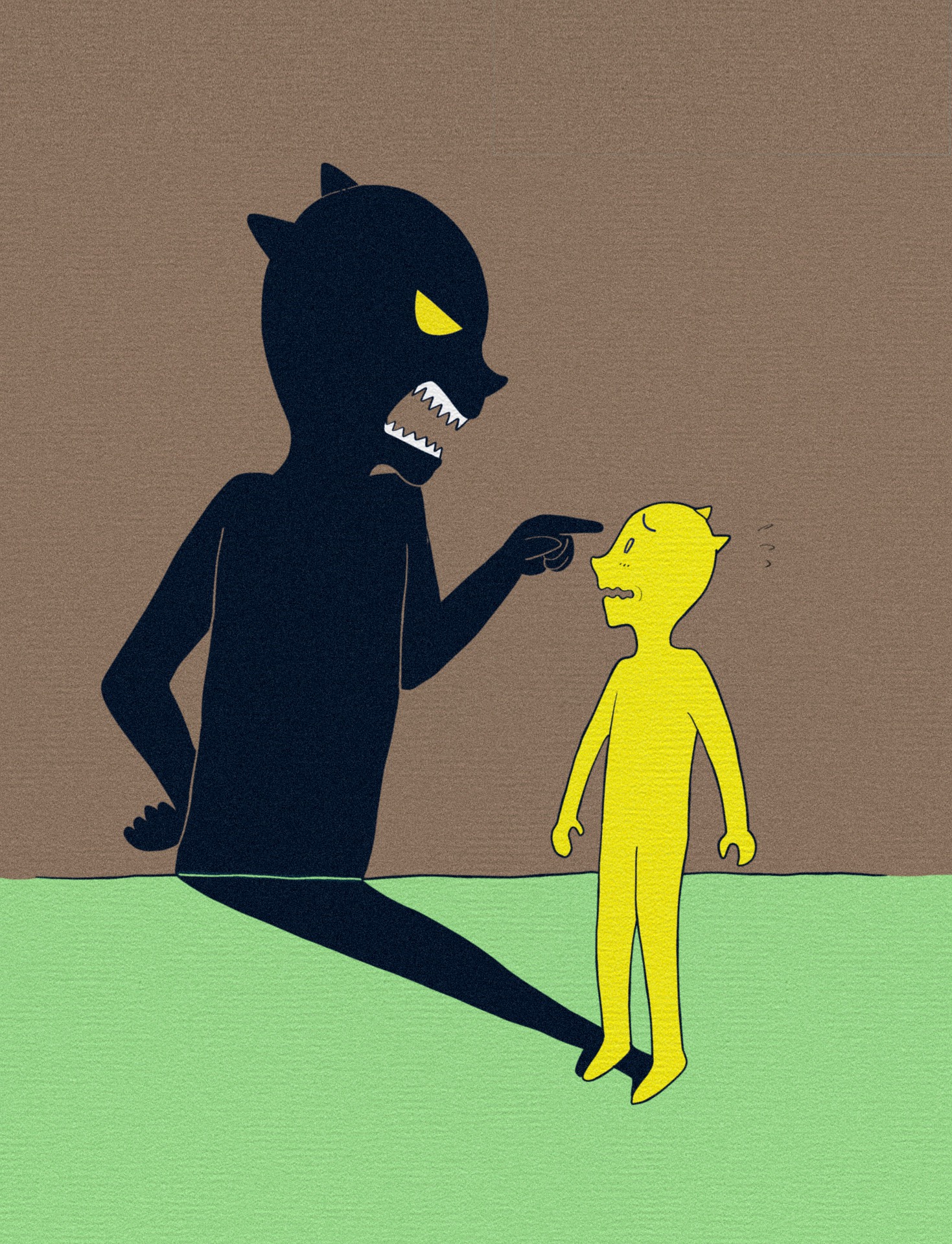 Bedreigd worden hoort er nu eenmaal bij als je een politicus bent
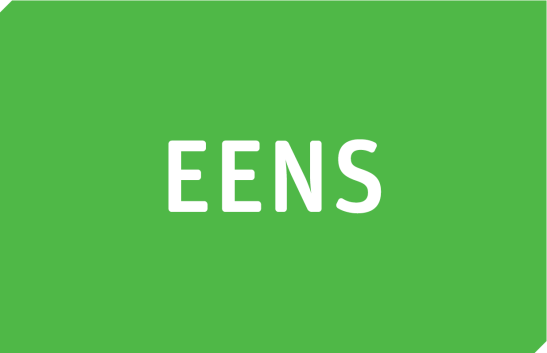 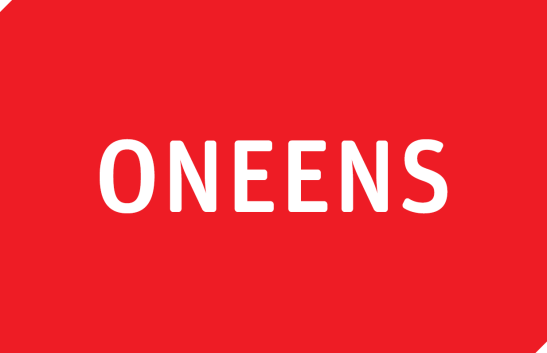 [Speaker Notes: Karikatuur Verbeelding - Gratis afbeelding op Pixabay – Pixabay]
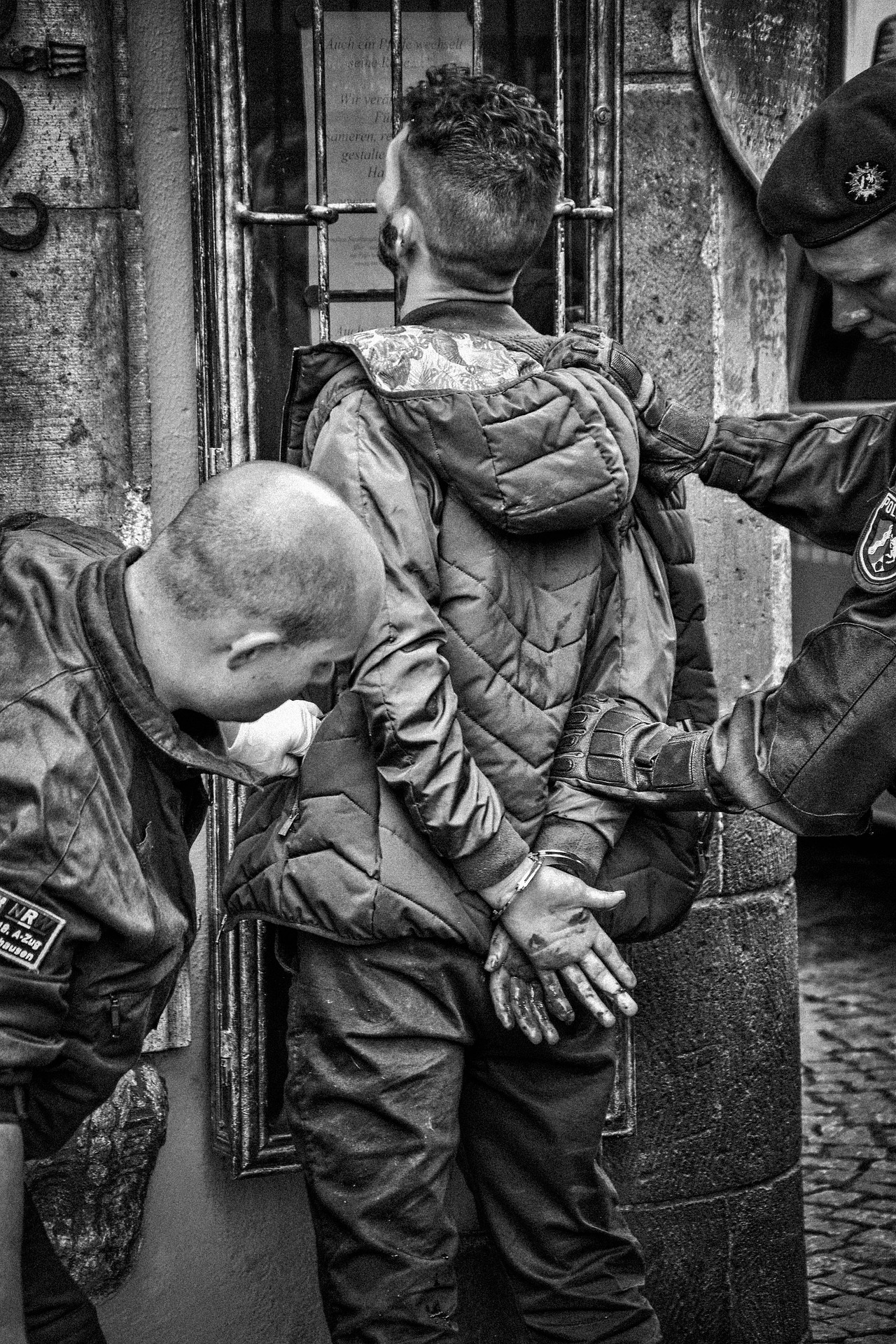 Politici thuis opzoeken zou altijd verboden moeten zijn
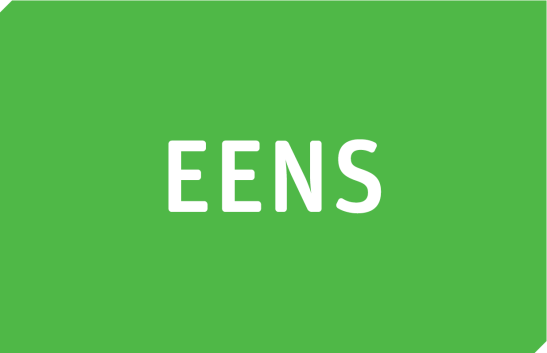 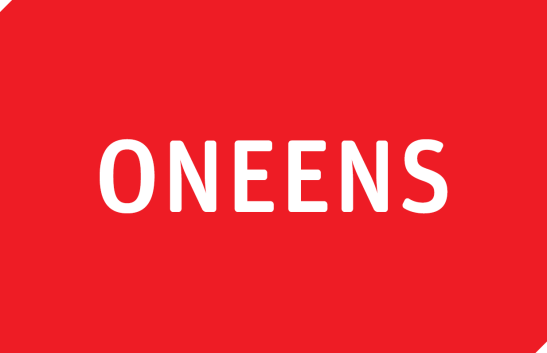 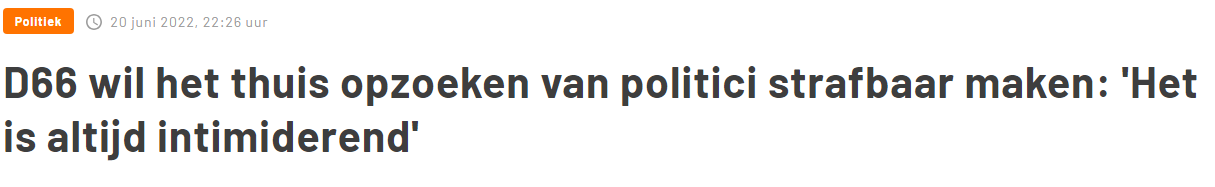 [Speaker Notes: Arresteren Heumarkt Keulen - Gratis foto op Pixabay - Pixabay]
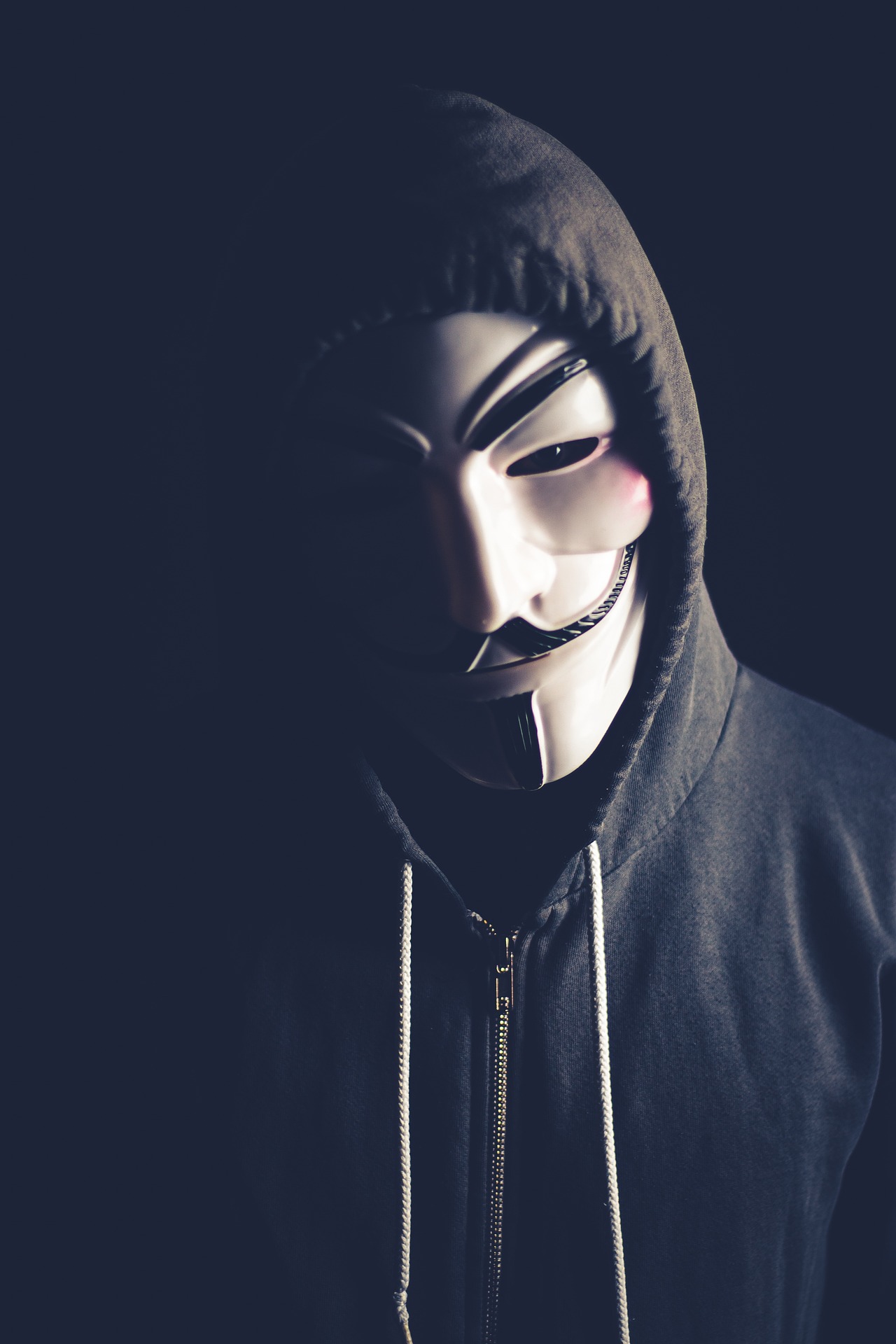 Om online bedreigingen te bestrijden, moet je niet meer anoniem op sociale media kunnen zijn
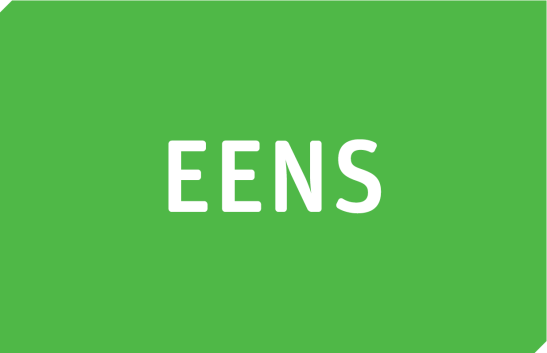 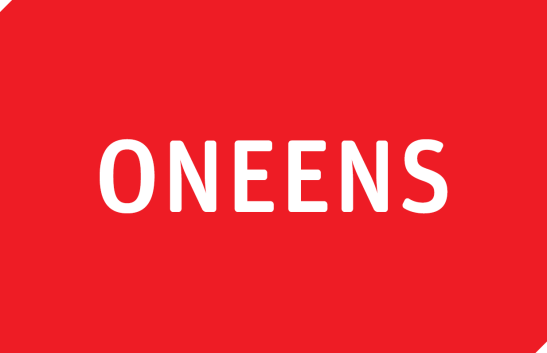 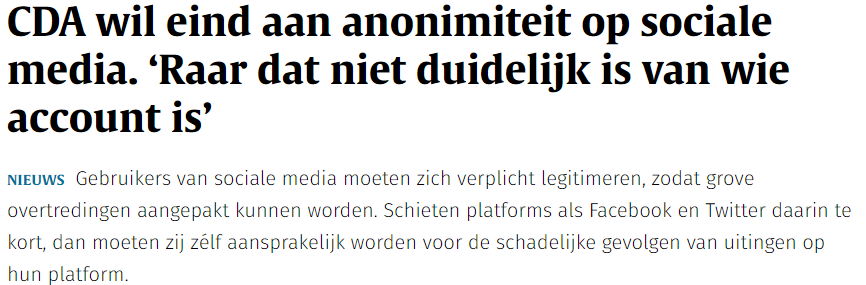 [Speaker Notes: Anoniem Hacker Netwerk - Gratis foto op Pixabay - Pixabay]
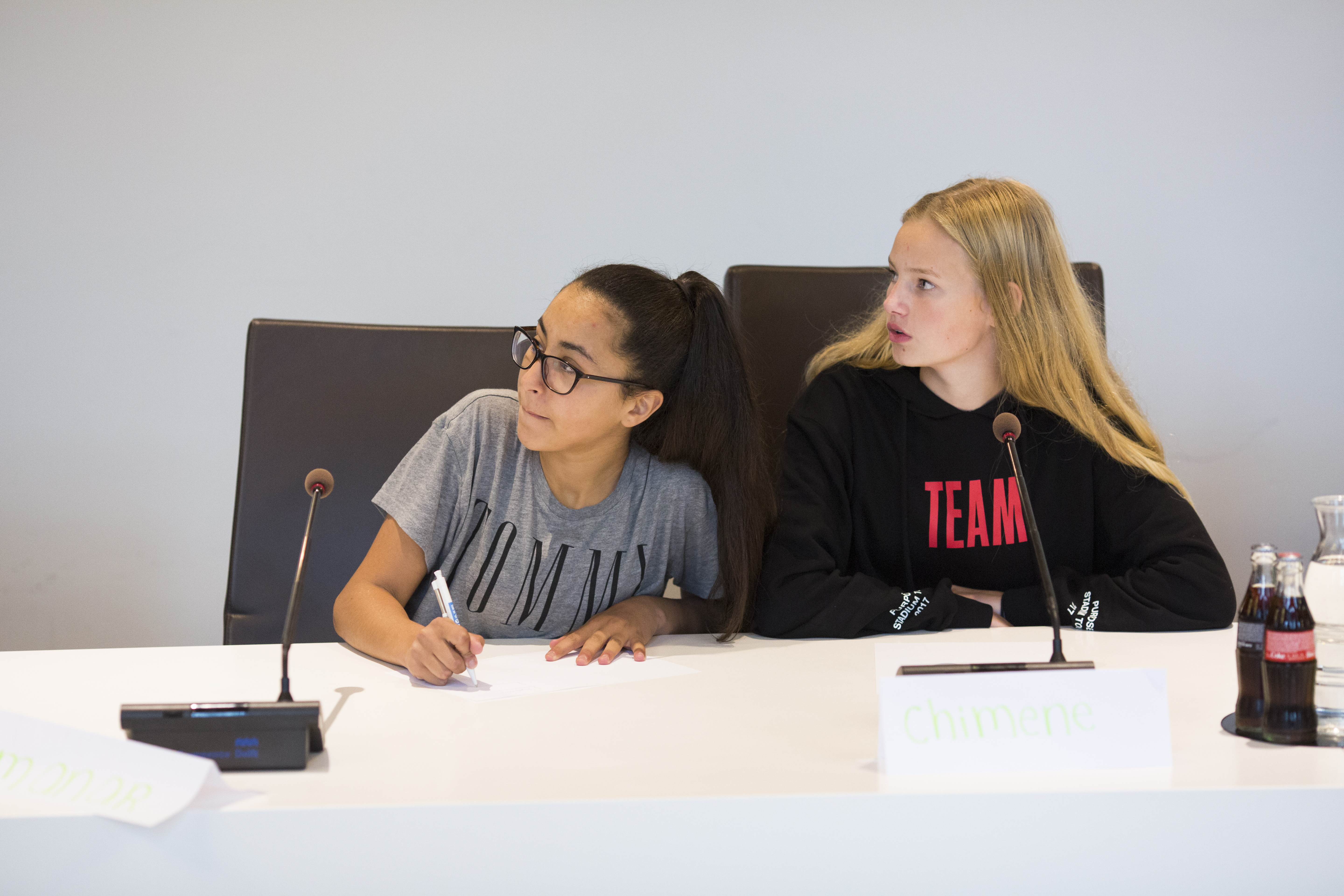 Opdracht: Burgerinitiatief
Wat gaan jullie doen?
Bedenk samen met je buur een manier om dit probleem op te lossen
Schrijf jullie idee op het petitieformulier
Schrijf ook meteen jullie argumenten op!
Na 5 min: gezamenlijk bespreken
prodemos.nl